Призентація з географії учениці 9-А класу Короткової Христини
Карпатський економічний район
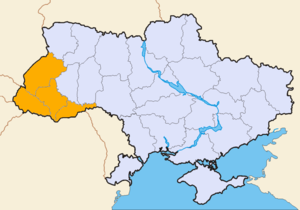 [Speaker Notes: Карпа́тський економі́чний райо́н — розташований на заході України.]
Склад:
Львівська область
Івано-Франківська область
Закарпатська область
Чернівецька область.

(9,4 % території країни)
Межує з:
Польщею;
Румунією;
Молдовою;
Угорщиною ;
Словаччиною.
[Speaker Notes: Карпатський район межує з Польщею, Румунією, Молдовою, Угорщиною і Словаччиною, що зумовлює вигідність його географічного положення. Зв'язки з західними сусідами простежуються як на виробничому рівні, так і в сфері культури, в особливостях національного складу району. Територією району проходять найважливіші транспортні шляхи.]
Природні ресурси:
водні ресурси;
лісові ресурси ;
Мінеральні ресурси.
[Speaker Notes: водними (найчисельніші і найменше забруднені, вони використовуються в основному для отримання гідроенергії на невеликих електростанціях, для потреб промисловості і комунального водопостачання),лісовими (лісистість економічного району найвища в Україні),мінеральними (нафта, газ, кам'яне і буре вугілля, калійні солі, самородна сірка та ін.).]
Промисловість
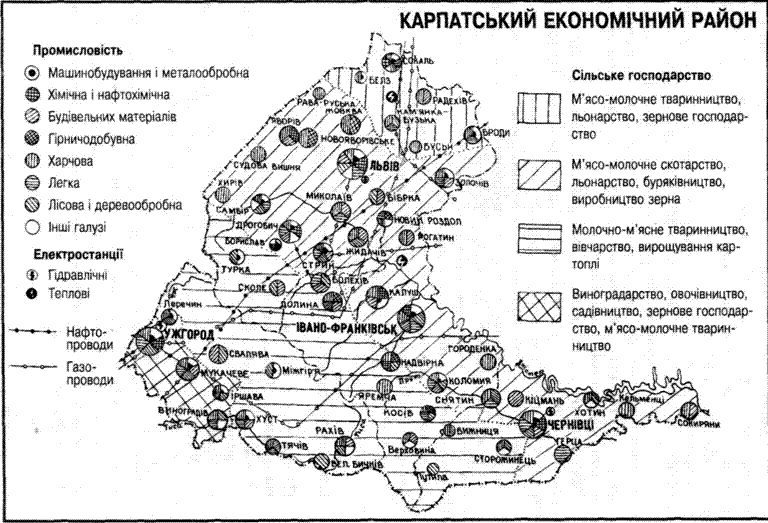 [Speaker Notes: В районі значного розвитку набуло машинобудування, хімічна промисловість, рекреаційний комплекс, лісовиробничий, паливно-енергетичний комплекси, легка, харчова промисловість та сільське господарство.]
Основа:
Трудові ресурси;
Природні ресурси.
[Speaker Notes: Розвиваються вони на основі трудових і природних ресурсів.]
Паливно-енергетичний коплекс
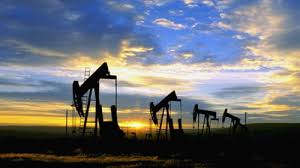 [Speaker Notes: До паливно-енергетичного комплексу Карпатського економічного району належать видобуток, виробництво, транспортування, розподіл і використання палива та виробництво електроенергії (переважно на теплових електростанціях).]
Нафта і газ:
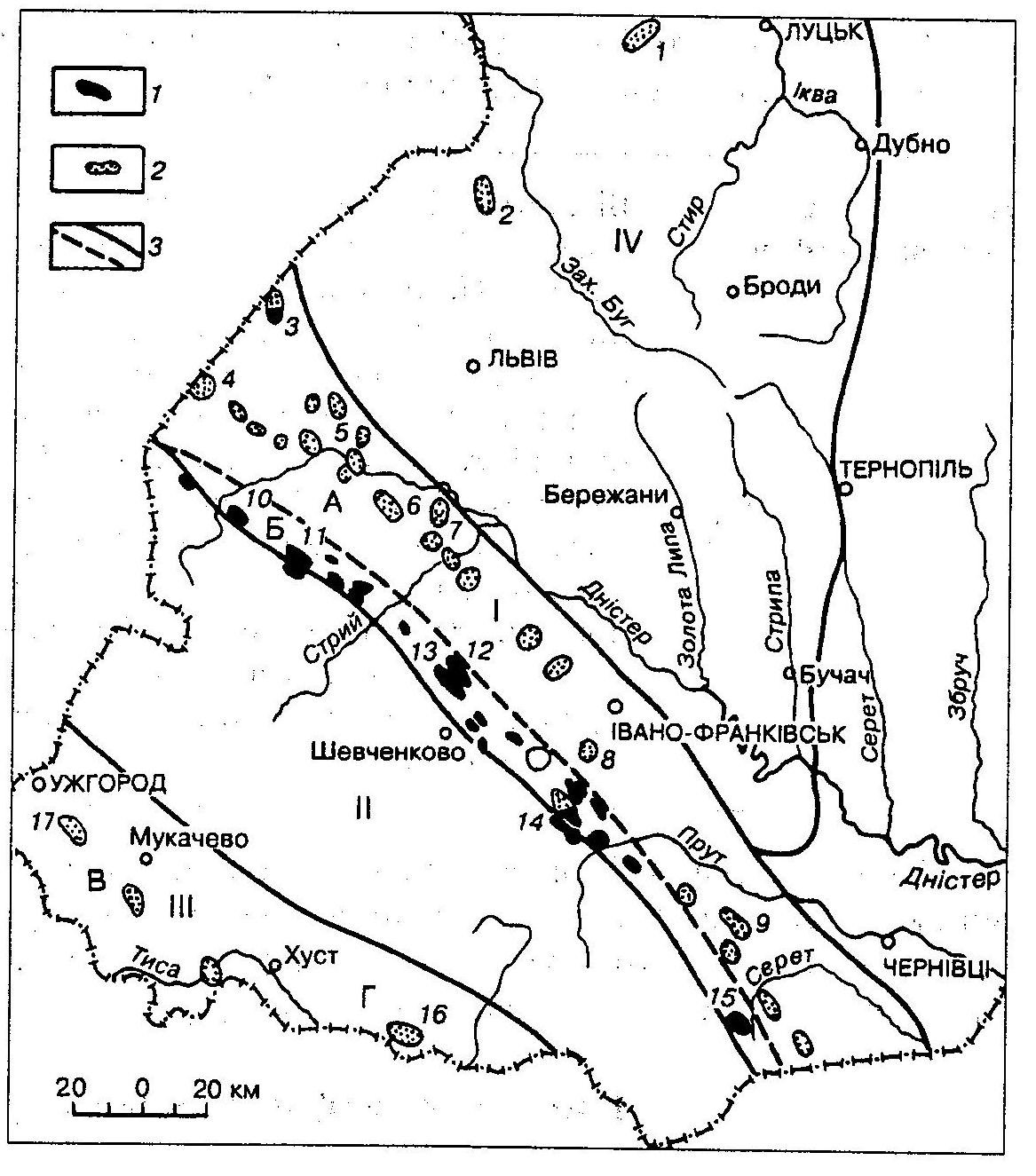 Битків-Бабченське;
Північно - Долинське.




(20% видобутку в країні)
Нафопереробка:
Дрогобичі;
Надвірній;
Львові;
 Бориславі.
Енергетика:
Бурштинською, Добротвірською ДРЕС;
 Бориславською, Львівською, Калуською ТЕЦ;
Теребле-Ріцькою та Дністровською ГЕС.
Машинобудування
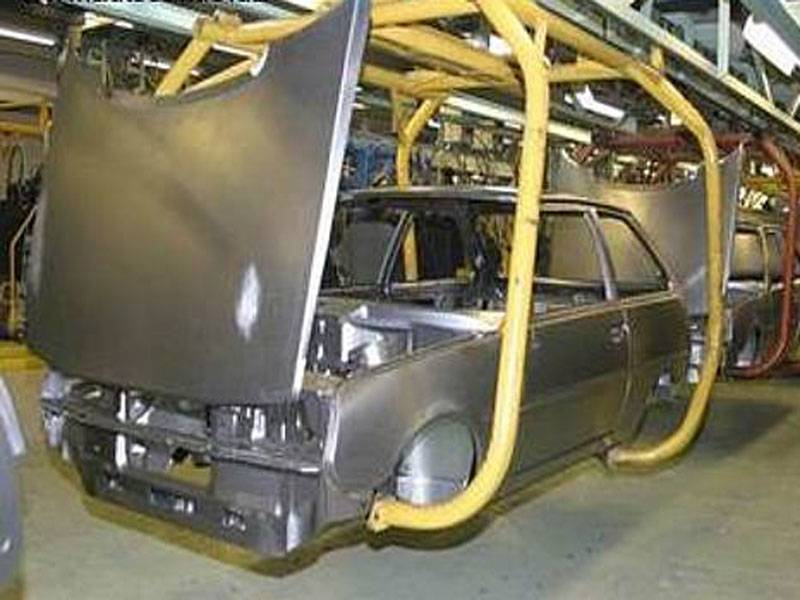 Приладобудування:
Львова;
Івано-Франківська;
Чернівців;
Ужгорода
Точні машини, механізми:
Львові;
Чернівцях;
Ужгороді
Електротехнічне машинобудування:
Міжгір‘я;
Львів;
Коломиї;
Ужгород;
Івано-Франківськ;
 Берегово.
Радіотехніка:
Чернівцях;
Львові;
Івано-Франківську.
Транспортне:
Автобуси, автомобілі, мопеди : Львів.
Верстатобудування:
Рахові;
Львові;
Івано-Франківську.
Годинникова промисловість:
Чернівці.
Хімічна промисловість
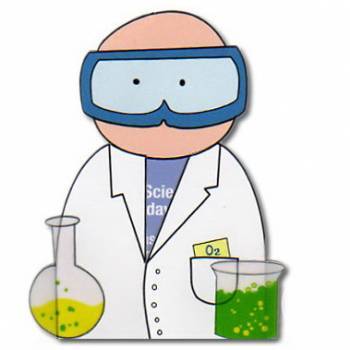 Калійні добрива:
Калуш
Сірка:
Лисичанськ;
Новий Розділ.
Миючі засоби:
Снятинський район.
Парфюмерія:
Львів.
Деревообробка
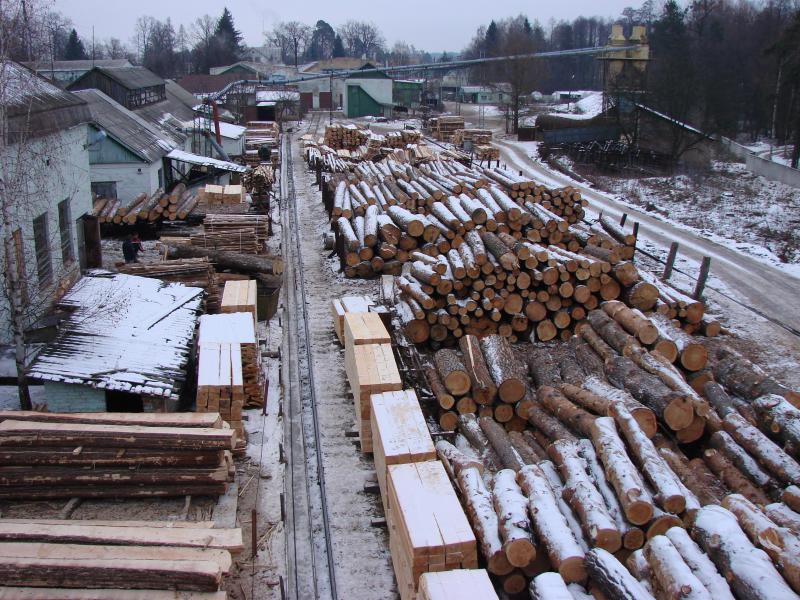 [Speaker Notes: Лісова, деревообробна і целюлозно-паперова промисловість району здійснює заготівлю, механічну обробку й хімічну переробку деревини. До її складу входять галузі, котрі відрізняються одна від одної технологією виробництва і призначенням продукції, яка випускається, об'єднані однією сировиною. Лісозаготівля (здебільшого в Карпатському регіоні), визначає в цілому розвиток лісового комплексу району.]
Лісозаготівля:
Сколе, Радехів, Славське;
 Верхнє Синьовидне, Старий Самбір;
 Ужгород, Воловець, Міжгір'я;
 Перечин, Берегомет, Бурштин;
Хуст, Вигода, Коломия;
 Кути, Делятин, Ворохта, Брошнів.
Меблева промисловість:
Львів, Золочів, Івано-Франківськ;
Берегове, Тисмениця, Коломия;
Борислав, Свалява, Перемишляни;
 Ужгород, Стрий, Самбір.
[Speaker Notes: Меблева промисловість зорієнтована на споживача;]
Паперове виробництво:
Жидачівський целюлозно-паперовий комбінат;
фабрика "Бібльос" (Львів);
паперова фабрика (Коломия);
концерн "Оріана" (Калуш) – шпалери.
Рекреаційний компекс:
Вузлове, Східниця, Черче;
Кваси, Рахів, Ясиня;
Кобилецька Поляна, Трускавець, Хуст;
 Моршин, с. Ясень (дитячий санаторій).
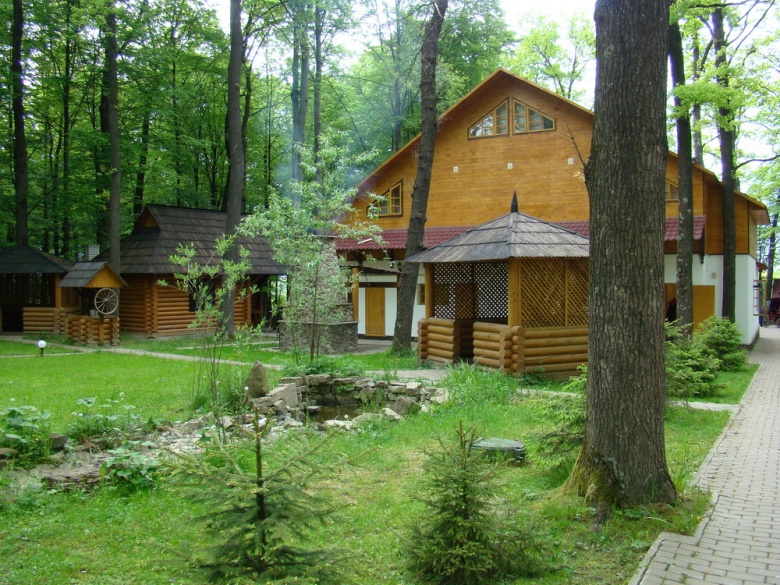 [Speaker Notes: Рекреаційний комплекс представлений системою закладів санаторно-курортного лікування, турбаз, екскурсійних станцій, баз, будинків відпочинку та пансіонатів.]
Будівельна промисловість:
Миколаїв та Ямниці – цемент;
Львів, Долин – гіпс, шпаклівка, вапно.
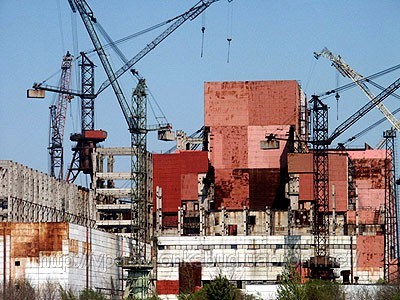 Легка промисловість:
Борислав, Львів, Долин, Чернівці - рослинні волокна, бавовняно-паперові, шерстяні й ворсові, шовкові тканини.
конопляні, джутові й паперові – Іршав.
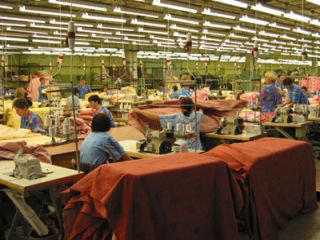 [Speaker Notes: Легка промисловість орієнтується як на місцеву, так і на привізну сировину. У її структурі найбільшу частку становить продукція текстильної, швейної та хутрової підгалузей.]
Шкіряний одяг – Львів;
Хутра - Тисмениця, Ясинь.
Харчова промисловість:
Мясне виробництво;
Молочне виробництво - Львів, Дрогобичь, Яворов, Миколаєв, Мукачев, Ужгород, Чернівці, Долин, Івано-Франківськ, Городок, Мостиськ, Самбір.
Борошно-крупяне.
Цукрова промисловість.
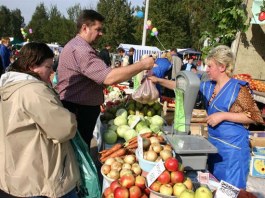 [Speaker Notes: Харчова промисловість. Орієнтується переважно на переробку місцевої сировини. Розміщення м'ясного виробництва характеризується концентрацією його в промисловик вузлах та потужною сировинною базою.]
Сільське господарство:
Виробництво зерна, цукрових буряків, льону-довгунця.
м'ясо-молочне і м'ясо-вовняне тваринництво.
Садівництво;
Виноградарство;
Бджільництво;
Ставкове рибальство.
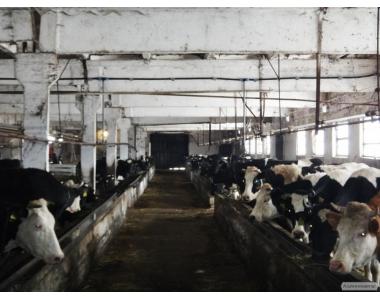 [Speaker Notes: Серед зернових найбільше значення мають озима пшениця, ячмінь, кукурудза, вирощують також жито, овес, гречку, із зернобобових – сою, горох, вику та ін. Провідна технічна культура в подільській частині району – цукрові буряки, у передкарпатській – льон. Вирощують картоплю переважно у домашніх та підсобних господарствах.]
Транспорт:
Залізничний(Львів, Чоп, Стрий, Красне);
Автомобільний;
трубопровідний(нафтопровід Одеса — Броди);
Авіація(Львів).
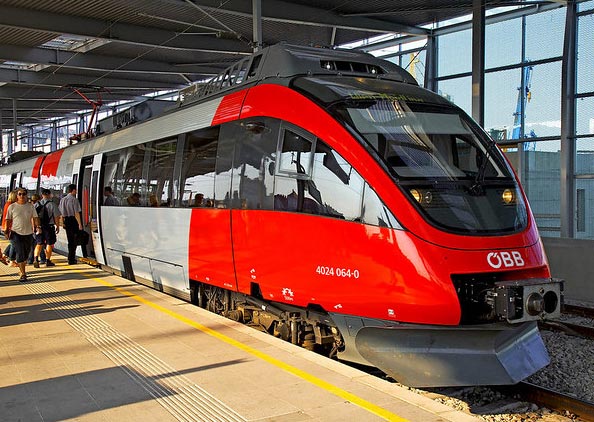